Evoluce a její smysl
a její pokračování
Otázka smyslu
Proč
Nikoli jako příčina (kauzalita)
Ale jako účel (teleologie)
Emanuel Rádl
smysl jako objektivně daná skutečnost, tj. smysl objektivní (příroda). 
 uvědomělý smysl, tj. subjektivní (lidská aktivita)
Pierre Teilhard de Chardin
všechno uspořádává částečně kolem sebe
může se soustřeďovat stále více
tímto vystupňovaným soustředěním se samo připojuje ke všem ostatním středům kolem sebe 
 noosféra — soustředěnost — bod Omega
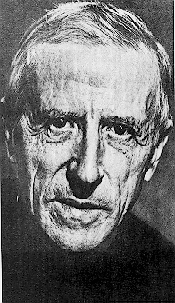 Kurt Gödel
Symetrie kauzality a teleologie
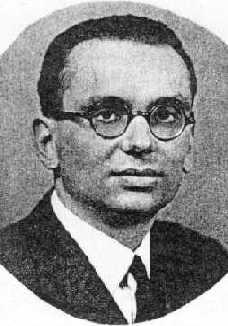 Otázka smyslu
Jaký smysl má život?
Podotázky:
Co je to život?
Co je to „mít smysl“?

Smysl jako nesymetrický vztah

Jaký život má smysl?
Smysl evoluce podle S. Lema
Evoluce je proces s negativním gradientem

Smyslem přenašeče je přenos

Konec člověka
Efektory
systémy podle zvyšujícího se stupně volnosti
(podle S. Lema a P. Latila)

S. Lem: Summa technologiae, Praha 1995, s. 4
1. třída determinovaných efektorů
jednoduché nástroje (kladivo)
složité (stroje, počítače)
spojené (nikoli ale zpětnou vazbou, čidla, hlásiče)
2. třída – systémy se zpětnou vazbou
deterministické automaty (regulátory)
s proměnným cílem činnosti (programované zvenčí)
samoprogramující se (zvířata, člověk)
Efektory
3. třída – systémy schopné měnit svou uspořádanost (stavbu a funkci orgánů, živočišný druh v průběhu evoluce) 
4. třída – systémy, které mohou volit i stavební materiál pro své tělo 
5. třída – systémy, které si mohou tento materiál volně tvořit
GO         XIV
S. LEM
LEM
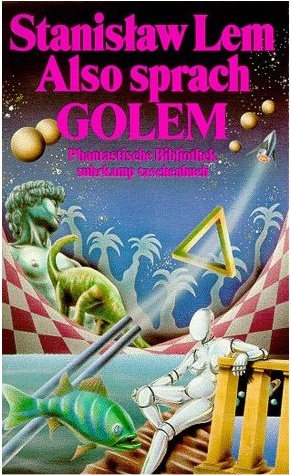 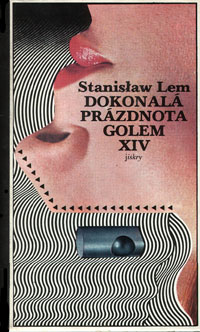 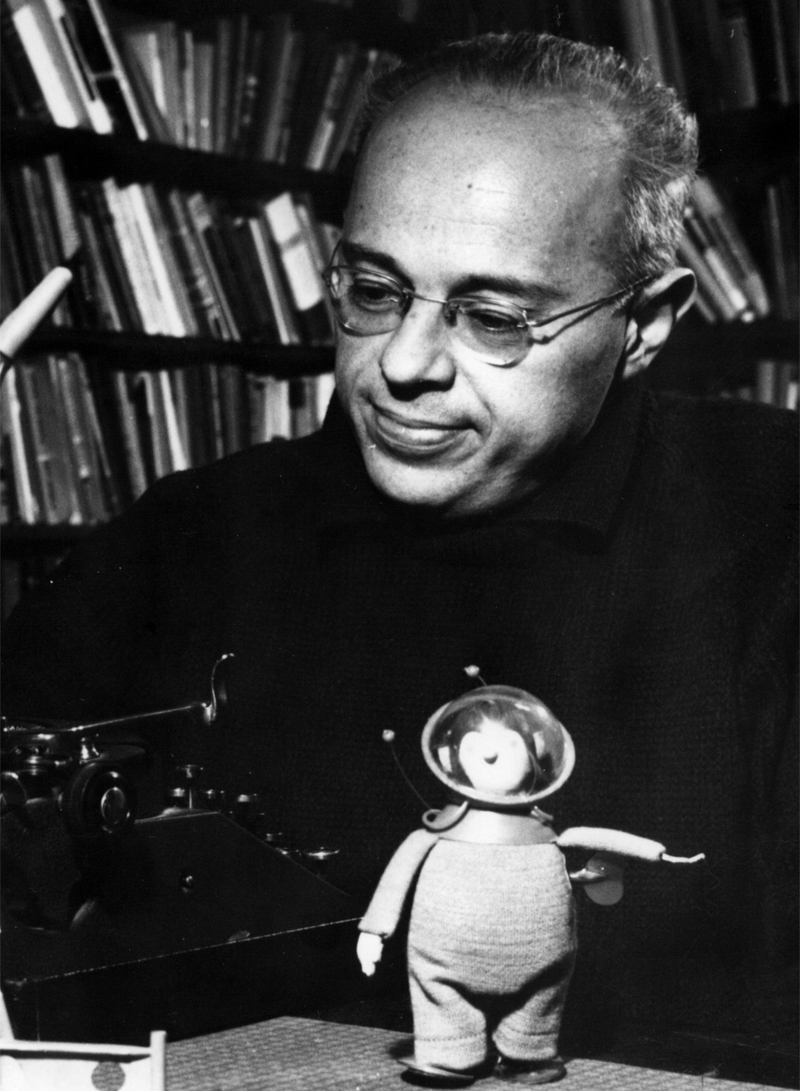 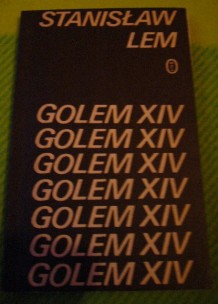 Antické východisko
svět je malý 
člověk sousedí se zá–světím 
humanita je dcerou božskosti 
život má smysl, člověk naplňuje svůj osud
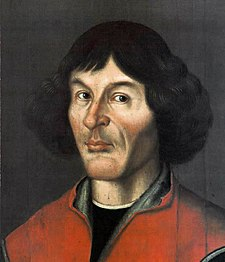 Sigmund Freud
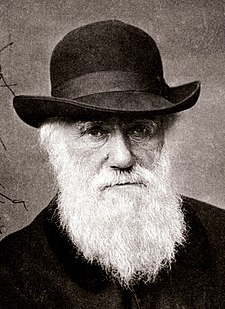 Naivní sebeláska lidstva musela v průběhu věků snést dvě velké urážky
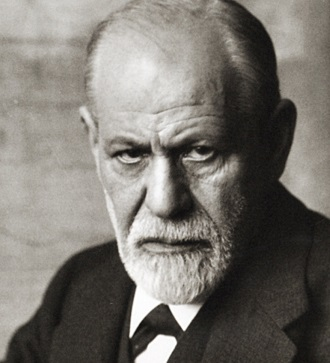 „Já“ není pánem ani ve svém vlastním domě a je odkázáno na sporé zprávy (prosakující z nevědomí)
Kvantová detronizace
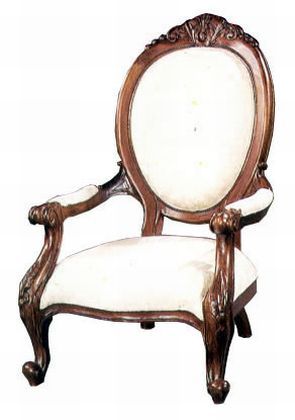 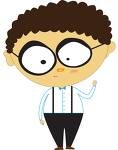 1. Astronomický šok
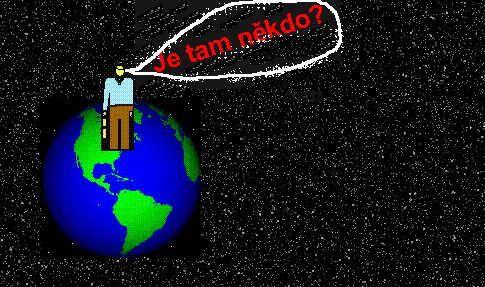 Země je jedna z planet a není středem
Slunce je jedna z hvězd zcela obyčejných
Naše Galaxie je jedna z miliard

chladný vesmír bez hranic netečný k člověku
1.1 Kosmologický šok
2. Biologický šok
a) konec mýtu o původu člověka Inter faeces et urinam  nascimur
b) Přísný determinismus fyzikálního vesmíru  vs.  biologická náhoda vzniku života
 Racionální dialog s antickým řádem vesmíru vs. (ne)pochopení biologického chaosu
3. Psychologický šok
kácení tradičních modela) Freud — více než vesmír a nebesa určují naš život nereflektované zážitky uchované v podvědomí
b) Nietzsche — "Bůh již neexistuje protože jsme pochopili, jak byl stvořen lidskou bytostí." (Nad)Člověk se stává Bohem
c) Marx — konec boha jako duchovní autority, garanta společenského pořádku, pro všechny společnosti
Enhancement – vylepšování člověka
Somatické
Mechanické
Protetika
Enhancement – vylepšování člověka
Somatické
Mechanické
Protetika
Exoskelety a přídavné orgány
Nanotechnologie
Biologické
Nanotechnologie
Genetické úpravy
…
Enhancement – vylepšování člověka
Psychické
Kognitivní schopnosti
Extenzivní/externí paměť
Prvky UI…

Virtuální
Rozšířená realita
Virtuální realita
Vzdálená přítomnost (teleprezence)
Další šoky?
Výsady, které nám zbývají – na čem nám záleží:
Zdravý životní styl (péče o tělo)
Rozum (péče o duši)
Svoboda a soukromí (péče o společenství)
Golemova pohádka
Nalevo se dáš – ztratíš hlavu
Napravo vykročíš – zahyneš

… a není cesty zpět
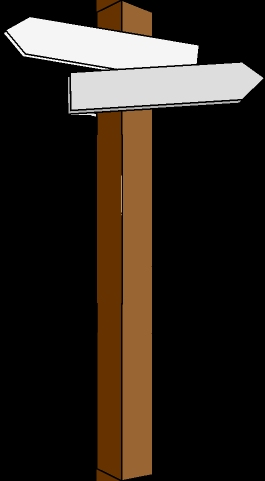 Ztratit hlavu
Rozum přestane stačit, rozhodovat budou umělé expertní systémy
 Člověk – nesvéprávné dítě, bez vlastního rozumu  antropologické zahrady
Zahynout
Ponechat si rozum  – překonat to, co jej omezuje – † přirozený člověk
4. Racionální šok
Rozum není naše výsada

 není to jenom výsada 
 není jenom naše
5. Somatický šok
Zbavování se závislosti na přírodě (vnějším těle)
Zbavování se vlastního organického těla
6. Právní šok
Umělé tělo
Identifikační a sledovací technologie
Sdílený rozum

 ztráta svobody a soukromí
„Nepodaří se vám ani hrdinně zahynout, ani zvítězit. Domnívám se, že vykročíte do století metamorfózy, že se rozhodnete odvrhnout celou svou historii, celé dědictví, veškerý zbytek přirozeného člověčenství, jehož obraz, zveličený do nádherné tragiky, soustřeďují zrcadla vašich věr – že vykročíte, protože není jiné cesty – a i v tom, co je nyní pro vás jenom skokem do propasti, naleznete výzvu, pokud ne přímo krásno, a budete činit podle svého - protože tím, že člověka zavrhne, člověk se zachrání.“
[Speaker Notes: Golem XIV]
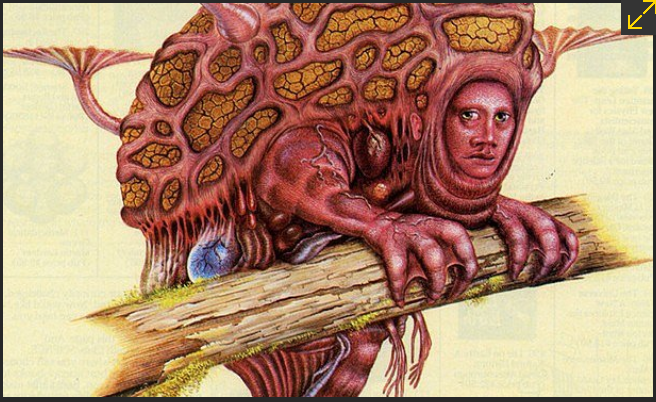 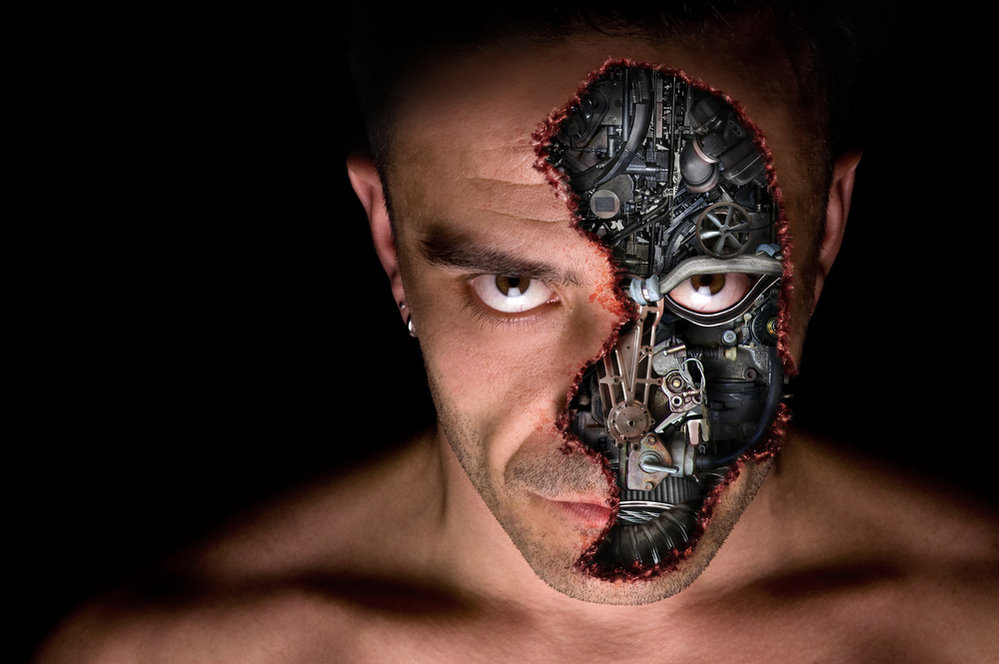